МЫ ВМЕСТЕ! Подводим итоги. Определяем перспективы
Смирнова А.Н., 
проректор ГОАУ ЯО ИРО
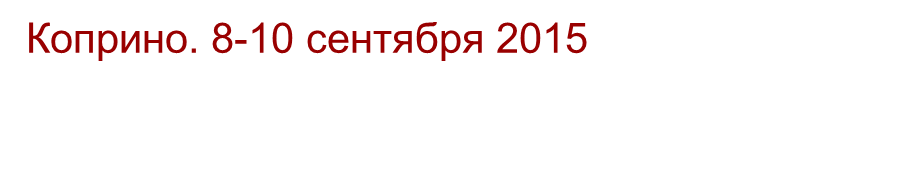 РЕАЛИЗАЦИЯ НАЦИОНАЛЬНОЙ ОБРАЗОВАТЕЛЬНОЙ ИНИЦИАТИВЫ 
«НАША НОВАЯ ШКОЛА» В 2015 ГОДУ

СОВЕРШЕНСТВОВАНИЕ УЧИТЕЛЬСКОГО КОРПУСА.

Обеспечение непрерывности, персонификации и актуальности повышения квалификации педагогических работников
Профессиональные конкурсы
Областной этап Всероссийского конкурса «Учитель года России»
Региональный конкурс «Лучший воспитатель дошкольного учреждения»
Региональный этап конкурса «За нравственный подвиг учителя»
Конкурс школьных библиотек «Библиотека образовательной организации – пространство неформального образования»


Региональный конкурс «Общественное признание». Детский сад года
Областной этап Всероссийского конкурса работников образовательных учреждений «Воспитать человека»
Фестиваль социально значимых проектов «Изменим мир к лучшему»
Региональный конкурс среди образовательных организаций на лучшую учебно-материальную базу по курсу «Основы безопасности жизнедеятельности» и подготовку обучающихся к военной службе.
Муниципальные профессиональные конкурсы
г. Ярославль – «Педагогические надежды»  для молодых педагогов (23 чел. из 21 ОУ).
г. Переславль – методическая разработка по психолого-педагогическому сопровождению формирования и развития УУД обучающихся (воспитанников) ОО (12 чел.).
Борисоглебский МР - «Мой лучший урок»(19 чел.). 
Гаврилов-Ямский МР 
 Интернет-сайтов ОО, методических объединений и педагогов (9 ОО, 12 чел.) 
«Интерактивные средства обучения в образовательном процессе»(18 чел.).
Любимский МР - учебный проект в начальной, основной и старшей школе, Интернет – проект (сетевые сервисы) (28 чел.)
Некоузский МР - «Растим патриотов!» (опыт ОО по патриотическому воспитанию»(10 ОУ, 29 чел.)
Некрасовский МР - «Подвиг нашего народа» посвященный 70-летию Победы в ВОВ (52 чел.)
Ростовский МР 
«Профессиональный дебют» для молодых  педагогов(8 чел.)
«Методический калейдоскоп» конкурс методических объединений учителей начальных классов (участники-МО четырёх ОО). 
Рыбинский МР 
«Духовно-нравственное и гражданско-патриотическое воспитание обучающихся (17 чел.)
 «Лучшая программа (проект) по патриотическому воспитанию»(8 чел.).
Тутаевский МР - «Профессиональный дуэт» для молодых специалистов и их наставников(24 чел.).
Угличский МР
Открытый муниципальный Интернет марафон, посвященный 70 летию Победы (300 чел.)
Фестиваль методических разработок, посвященный  70 –летию Победы в ВОВ(58 чел.).
Профессиональные педагогические объединения
В Ярославской области 35 региональных профессиональных объединений, в работе которых участвуют 3817 чел. :
Региональное отделение Всероссийской ассоциации учителей литературы и русского языка.
 Региональное отделение Всероссийской ассоциации учителей истории и обществознания
Ярославская региональная общественная организация «Ассоциация учителей английского языка
Ассоциация «Педагоги-лидеры сельской школы» на базе лаборатории «Сельская школа
Региональное методическое объединение «УНО» (учителей начальных классов)
Региональное методическое объединение «ТЕМП» (учителей естественно-научных дисциплин, математики и технологии)
Сообщество методистов «Школа методиста»,
Сообщество социальных педагогов и др.
Муниципальные    методические    объединения (ММО)
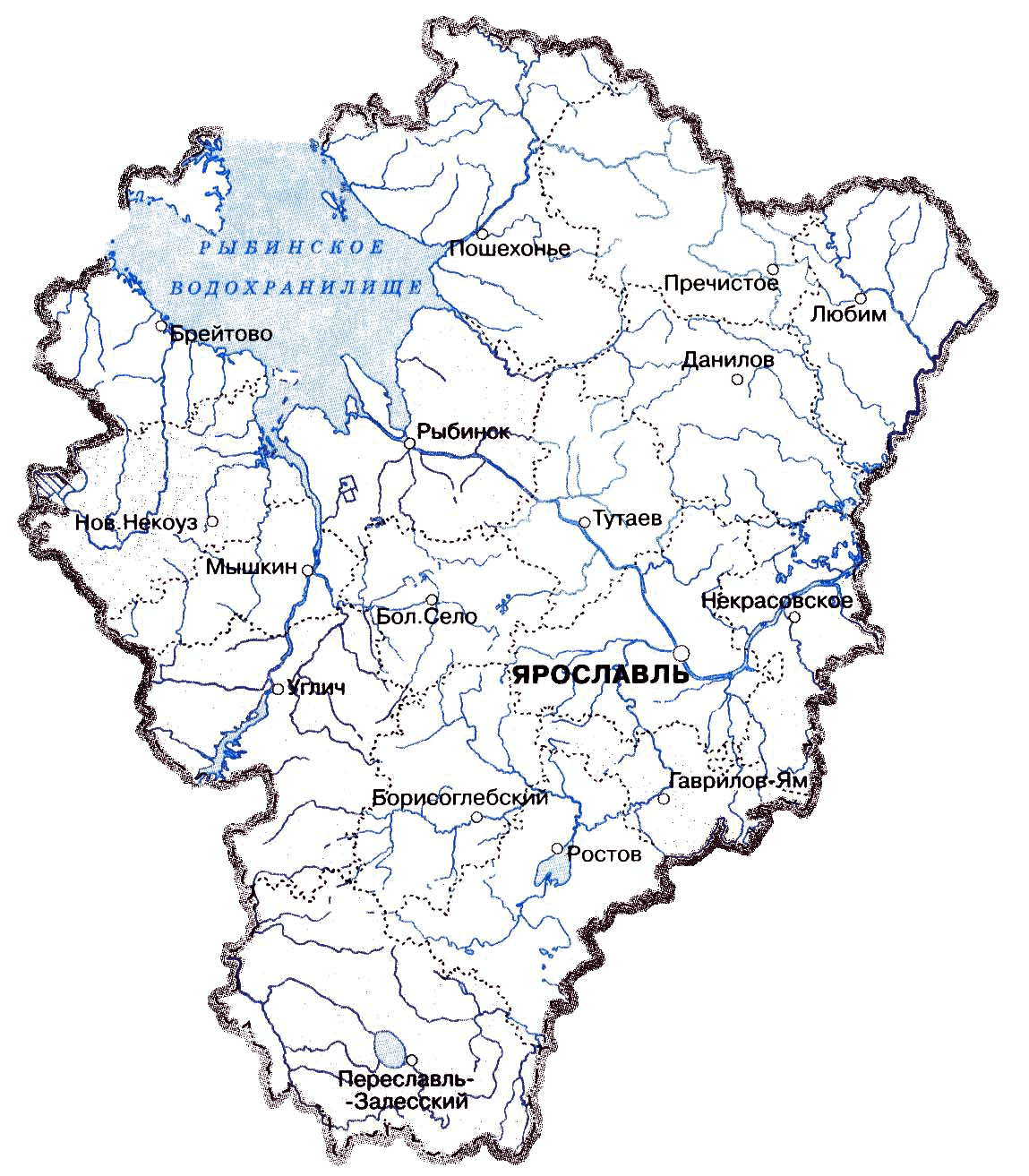 Пошехонский -13 ММО
Первомайский -3 ММО
Любимский -13 ММО
Брейтовский -1 ММО
Рыбинский - ? ММО
Даниловский -19 ММО
Некоузский -8 ММО
Тутаевский -23 ММО
г.Рыбинск -11 ГМО
Некрасовский -5 ММО
Мышкинский – 5 ММО
Большесельский -?
г.Ярославль -  ?
Угличский  -30 ММО
Ярославский - ?
Борисоглебский -8 ММО
Гаврилов-Ямский -24 ММО
Более
200 ММО,  
7000 педагогов
Ростовский - ?
г. Переславль  -17 ГМО
Переславский – 6 ММО
Участие в педагогических сообществах
В г. Переславле 137 педагогов (55% от общего количества педагогических работников ООО) зарегистрированы в сетевых педагогических сообществах

В г. Рыбинске
    6 профессиональных клубов (115 педагогов):
«Профессионал» и «Проф-юни» (победители и лауреаты конкурса «Учитель года», «Лучший воспитатель дошкольного учреждения»),
«Становление» (молодые педагоги),
«Книгиня» (школьные библиотекари),
«Литературный салон»,
«ТРИЗ-Клуб «Эвроритм» (педагоги дошкольных образовательных учреждений).
5 интернет-сообществ:
Методическая лаборатория учителя русского языка и литературы,
Сетевое сообщество учителей физической культуры,
Сетевое сообщество педагогов дополнительного образования детей,
Открытый читальный зал,
Сообщество педагогов и родителей, занимающихся образованием детей с ограниченными возможностями здоровья. 
19 творческих групп педагогов и лабораторий ( более 400 человек ) по направлениям:
подготовка олимпиадных заданий школьного этапа Всероссийской олимпиады школьников,
внедрение интерактивных средств и технологий обучения,
подготовка учащихся к итоговой аттестации в форме ОГЭ и ЕГЭ,
организация профориентационной работы в школе,
методическое сопровождение педагогов, работающих с детьми «группы риска» и т.п.
Участие в педагогических сообществах
В Даниловском МР - проблемная группа учителей начальных классов по теме «Потенциал урока по формированию УУД младших школьников».
В Рыбинском МР -10 педагогических сетевых сообществ:
учителей физики
педагогов-участников конкурсного движения.
административных работников
молодых специалистов.
В Ростовском МР - творческие группы учителей-предметников по введению ФГОС (математика, иностранный язык, география, педагогов, химия). «Школа молодого педагога».
В Угличском МР -3 сообщества:
молодых педагогов
тьюторов по ИКТ
тьюторов – предметников.
Региональные ресурсные центры (РРЦ)
РРЦ в ГОАУ ЯО ИРО по  7 направлениям:
Реализация ФГОС дошкольного образования
Введение и реализации ФГОС общего образования  
ФГОС начального общего образования
Формирование культуры здорового и безопасного образа жизни
Развитие инклюзивного образования в общеобразовательных организациях
Профилактика правонарушений среди несовершеннолетних
Государственно-общественное управление
Сопровождение деятельности ресурсных центров и инновационных площадок на базе профессиональных образовательных организаций
Муниципальные ресурсные центры (МРЦ)
г. Рыбинск – 6 МРЦ: 
Создание организационно-методических условий внедрения ФГОС
Организация здоровье формирующего пространства образовательной организации и муниципальной системы образования
Обеспечение доступности качественных образовательных услуг для одарённых детей
Организация обучения по сетевой форме профильного обучения
Развитие государственно-общественного управления ОУ
Возрождение и развитие комплекса ГТО.
г. Переславль –3 МРЦ:
Здоровьесбережение участников образовательного процесса (МОУ СОШ № 4)
Дистанционное обучение (МОУ гимназия)
Профориентационная работа с обучающимися (МОУ Межшкольный учебный комбинат)
Брейтовский –1 МРЦ – Организация профильного обучения.
Большесельский – 4 МРЦ:
Организация и методическое сопровождение работы с талантливыми детьми
Профилактика правонарушений среди несовершеннолетних
Спортивно-массовая работа с детьми
Дистанционное обучение школьников
Даниловский – 1 МРЦ – «Организация профильного и дистанционного обучения учащихся школ района» (на базе СОШ № 2 г.Данилов)
Муниципальные ресурсные центры (МРЦ)
Мышкинский – 2 МРЦ:
Дистанционное обучение
Развитие физической культуры, привитие навыков здорового образа жизни, укрепления здоровья обучающихся.
Некоузский – 2 МРЦ:
Технологии дистанционного обучения (МОУ Некоузская СОШ.)
Спортивно-оздоровительное направление (МОУ Волжская СОШ.)
Некрасовский – 2 МРЦ:
Целевые ориентиры ФГОС
Дистанционное обучение на ступени общего образования.
Первомайский – 2 МРЦ:
Дистанционное обучение школьников (МОУ Пречистенской СОШ.)
Спортивно-массовая работа с детьми (МОУ Семёновской СОШ.)
Переславский – 1 МРЦ – «Дистанционное обучение школьников»
Пошехонский – 7 МРЦ:
по работе с одарёнными детьми (интеллектуальное развитие)
по интеллектуальному развитию детей дошкольного возраста
по здоровьесбережению
…
Ростовский –1 МРЦ –«Совершенствование системы работы с допризывной молодежью в ОУ Ростовского МР на основе моделирования характера и условий военной службы».
Муниципальные ресурсные центры (МРЦ)
Рыбинский – 7 МРЦ
по внедрению современных образовательных технологий (подготовка обучающихся к ЕГЭ с использованием ДОТ) (МОУ Октябрьская СОШ.)
по работе со способными и одаренными школьниками Рыбинского МР(МОУ Ермаковская СОШ.)
по непрерывному дополнительному образованию педагогов и информатизации образования, по работе с молодыми специалистами ОУ (МОУ Болтинская СОШ.)
…
Тутаевский – 7 МРЦ
Методическое сопровождение школ, работающих в социально сложных контекстах
Электронное обучение и применение дистанционных образовательных технологий
Военно-патриотическое воспитание школьников
Методическое сопровождение деятельности педагогов сельских ОУ
Эколого-биологическое и научно-исследовательское
…
Угличский – 5 МРЦ
Развитие практики электронного образования и дистанционного обучения школьников (МОУ Отрадновская СОШ.)
Формы и методы работы с одаренными детьми в урочной и внеурочной деятельности (МОУ ФМЛ)
Медиаобразование школьников (МОУ СОШ №8)
…
Ярославский –14 опорных школ по предметам, объединяет 378 педагогов
Муниципальные инновационные площадки (МИП)
Инновационные проекты на муниципальном уровне (МИП) по актуальным проблемам образования:
по дистанционному обучению 
по здоровьесбережению
по организации работы с одаренными детьми
по работе с детьми с ограниченными возможностями здоровья и т.д.
Муниципальные инновационные площадки
Даниловский МР – 7 МИП:
ФГОС: Инновационный проект программы «Понимание и поддержка» в рамках реализации модели преемственности дошкольного, начального и основного общего образования»(Горушинская НОШ/ДС) 
Создание и апробация школьной (внутренней) системы оценки качества образования( СОШ №12)
Создание и развитие системы поддержки одаренных детей(СОШ №1)
Модель организации внеурочной воспитательной работы на основе интеграции деятельности учреждений социума(СОШ им. Мичурина) 
Модель организации внеурочной деятельности сельских школьников (Дмитриевская СОШ)
Построение модели демократической структуры самоуправления (Скоковская СОШ)
Система работы с одаренными детьми как условие построения личностно ориентированной образовательной среды школы(СОШ № 2)
МИП
РРЦ
МРЦ
РИП
МИП
РИП
РИП
МИП
В 2015 году
ГОАУ ЯО ИРО и ММС региона реализуют совместный план организационно-методических мероприятий, все мероприятия плана открытые и носят межмуниципальный характер: педагогические субботники, семинары, конференции
г. Рыбинск
Конференция «Российский патриотизм и патриотическое воспитание детей и молодежи», посвящённая 70-летию со дня Победы в Великой Отечественной войне 
Семинар «Проектирование программы саморазвития молодых педагогов» с использованием виртуальной площадки в СДО Moodle (http://iocryb.ru:1111) 
Сетевой семинар «Профессиональная позиция: сетевой методист»
Борисоглебский МР
Методическая гостиная «Профессиональный стандарт педагога: разработка и реализация проектов и программ духовно-нравственной направленности» в рамках акции педагогический субботник.  
Большесельский МР
Педагогические чтения «Введение ФГОС: проблемы и пути решения» 
Гаврилов-Ямский МР 
Ярмарка педагогических идей «Исследовательская деятельность как развитие познавательной активности детей дошкольного возраста»
Семинар «Проектирование образовательного процесса в школе на основе со-бытийного подхода»
Семинар «Современные подходы к организации индивидуальной образовательной деятельности учащихся старшей школы на основе требований ФГОС ООО»
В 2015 году
Даниловский МР
Районная методическая конференция (по итогам работы МИП) 
Мышкинский МР 
Семинар «Преемственность дошкольного и школьного логопунктов»
Научно-практическая конференция в 1-4 кл. «Учение с увлечением – старт в науку»
Некоузский МР
Семинар «Духовно-нравственное воспитание дошкольников средствами музейной педагогики»
Рыбинский МР 
Научно-практическая конференция, посвящённая 175-летию со дня рождения ФФ.Ушакова 
II Кузнецовские краеведческо- просветительские чтения
Межрегиональная научно-практическая конференция, посвящённая 140-летию со дня рождении А.А.Ухтомского
Первомайский МР
Видеоконференция «Из опыта работы МРЦ по направлению «Дистанционное обучение школьников» на базе МОУ Пречистенской СОШ»
В 2015 году
Пошехонский МР
Презентация деятельности МРЦ по теме «Деятельность педагогического коллектива по созданию условий для интеллектуального развития детей»
Ростовский МР Фестиваль «Золотые россыпи»
Угличский МР
Выставка инновационных продуктов в ДОО
Открытый Интернет – марафон, посвященный Великой Отечественной войне
III муниципальный фестиваль школьных СМИ
Тутаевский МР межрегиональный семинар «Метапредметные образовательные технологии: региональная модель инновации» 
Ярославский МР муниципальная научно-практическая конференция педагогов общеобразовательных и дошкольных учреждений «Реализация ФГОС: опыт, проблемы, перспективы»
B 2016 году
?